Socialising (on and offline)
Contrasting past and present events
-ar verbs in 3rd person singular preterite (-ó)SSC [z] revisited
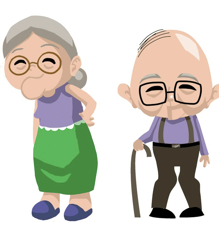 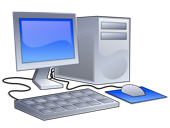 Y8 Spanish
Term 2.1 - Week 1 – Lesson 29
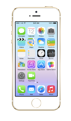 Amanda Izquierdo / Nick Avery / Rachel HawkesArtwork: Mark Davies
Date updated: 15.02.24
[Speaker Notes: Note: all words (new and revisited) in this week of the SOW appear on all three GCSE wordlists, with the following exceptions:i) AQA list does not have dividir, repartir, tapaii) Edexcel list does not have costo, cubrir, dividir, lado repartir, tapaiii) Eduqas/LDP list does not have costo, tapa.

Artwork by Mark Davies.  All additional pictures selected are available under a Creative Commons license, no attribution required.
Native teacher feedback provided by Blanca Román.

Learning outcomes (lesson 1):
Introduction of -ar verbs in 3rd person singular preterite (-ó) 
Consolidation of –ar verbs in 1st person singular person (-o)
Consolidation of question words
Consolidation of SSC [z] (with [ce] & [ci])
 
Word frequency (1 is the most frequent word in Spanish): 
New vocabulary: crear [239]; publicar [453]; dejar [86]; enviar [704]; el comentario [497]; la foto [882]; la red [744]; ayer [617] poco [76]; lado [215] encima [1140]
Note: ‘lado’ and ‘encima’ are introduced in lesson 2

Vocabulary to revisit:
Y8 1.2.5: van [ir-33]; país [109]; café [961]; cine [952]; costa [896]; para² [16]; tomar² [133]; presentar [235]; enseñar [610]; tema [240]; pronto [376]; próximo [466]
paseo [2126]; compra [1162]; tapa [3645]; copa [1514] 

Y8 1.1.7: permitir [218]; decidir [368]; dividir [1385]; cubrir [611]; repartir [2161]; fiesta [796]; canción [982]; bebida [2787]; costo [1707]; juego [409]; incluso [336]; fuerte² [435]

The frequency rankings for words that occur in this PowerPoint which have been previously introduced in LDP resources are given in the LDP SOW and in the resources that first introduced and formally re-visited those words. 
For any other words that occur incidentally in this PowerPoint, frequency rankings will be provided in the notes field wherever possible.

Source: Davies, M. & Davies, K. (2018). A frequency dictionary of Spanish: Core vocabulary for learners (2nd ed.). Routledge: London]
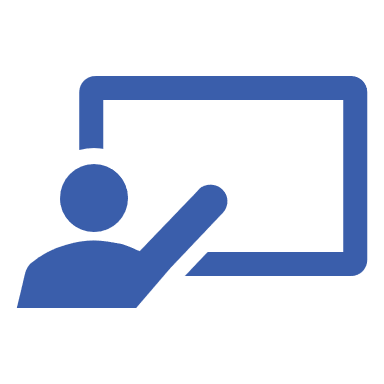 Escribe 3 frases en inglés. Habla en español.
En pareja
leer/hablar
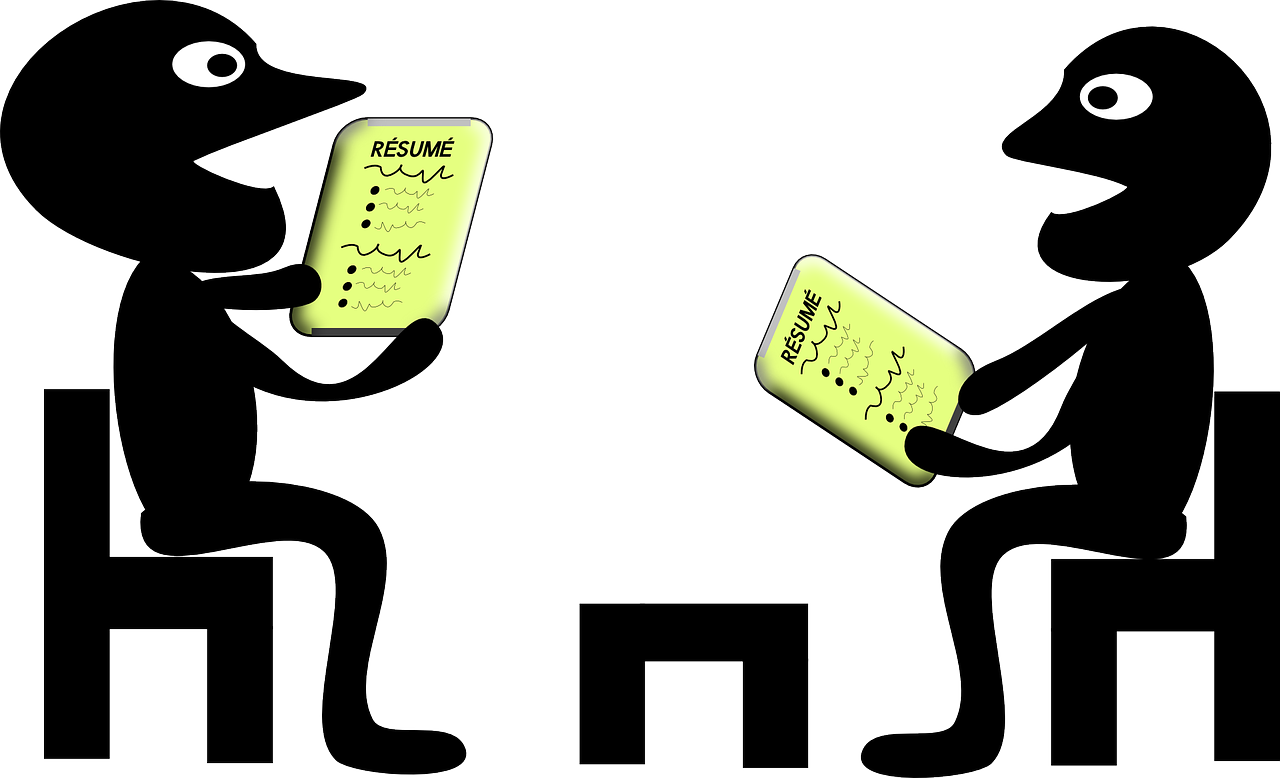 ¿Qué haces normalmente durante las vacaciones de Navidad?
[Speaker Notes: Timing: 8 minutes

Aim: to practise comprehension and read aloud of new and revisited language and grammar from this and previous weeks.

Procedure:
Both pupils write 3 sentences (in English) made up of words from the table.
They swap sentences. 
Partner A tries to say all B’s sentences in Spanish as quickly as possible.
Then Partner B tries to say all A’s sentences in Spanish.]
ce, ci, z
fonética
Remember, there are different ways to pronounce ‘z’, ‘ce’ and ‘ci’.
In most of Spain, ‘z’, ‘ce’ and ‘ci’ are pronounced like the ‘th’ in English.
In the Canary Islands and Latin America, these are pronounced like an ‘s’.
Compare:
(mainland Spain)
quizás
1
(Canaries & Latin America)
quizás
2
[Speaker Notes: Timing: 1 minute

Aim: to remind students of the two possible pronunciations of ’z’, ‘ce’ and ‘ci’ in the Spanish speaking world.

Procedure:1. The teacher goes through the grammar explanation with students, revealing each new sentence on a mouse click.
2. Click on the orange number to hear the word.]
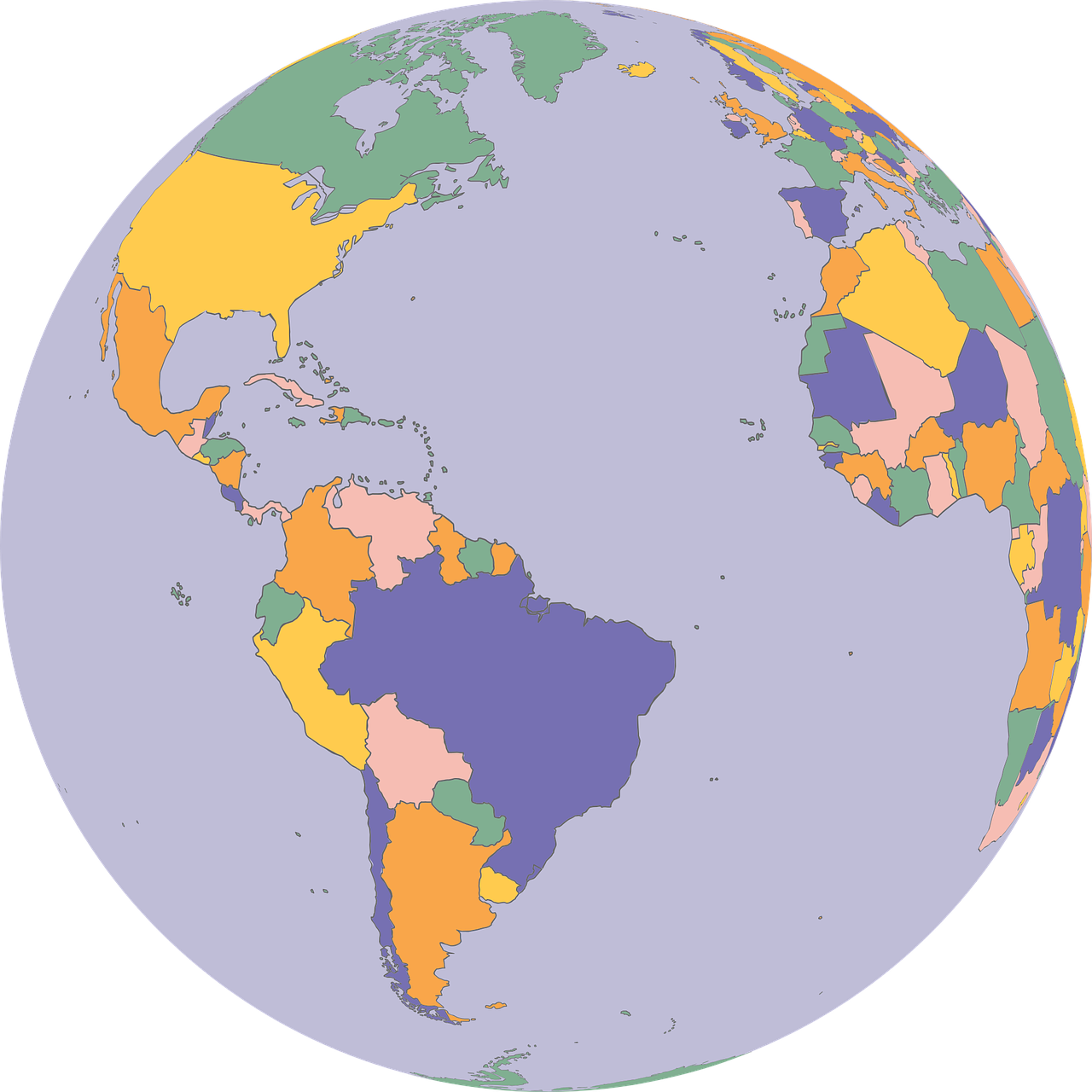 ce, ci, z
escuchar / escribir
Escucha. ¿Dónde está la persona?
Escucha otra vez y escribe las palabras con [z], [ce] y [ci].
Ahora es tu turno: ¿puedes pronunciar las palabras como en el audio?
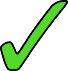 decido, tercera, canción
1
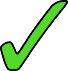 2
cine, sucio, vergüenza
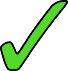 3
concierto
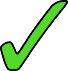 4
quizás, cerca
[Speaker Notes: Timing: 6 minutes

Aim: to consolidate understanding of the different ways in which [z], [ce] and [ci] are pronounced in different parts of the Spanish-speaking world; to accurately spell known words that may be pronounced in more than one way.

Procedure:1. Students listen to the sentences and tick the correct column depending on whether [z], [ce] and [ci] are pronounced with ‘seseo’ (Latin America/Canary Islands) or ‘distinción’ (mainland Spain).
2. Students listen again and write down the words they hear with [z], [ce] and [ci]. All words with these SSCs were previously taught. The focus here is on reinforcing students’ ability to spell known words that may be pronounced in different ways.
3. After this, students practise pronouncing the words with a partner. They could try to replicate how these words were pronounced in the original recording, following the information displayed in the grid (e.g. for item 1, trying to pronounce decido, tercera, and canción with distinción, as is common in mainland Spain). The audio could then be played again so that students can check whether their own pronunciation was accurate.

Transcription:
1. Decido la tercera canción de la fiesta.
2. El suelo del cine está sucio, da vergüenza.
3. La música del concierto es muy fuerte.
4. Quizás van a tomar café cerca de la costa.]
Vocabulario
escuchar
Escucha y completa las frases.
(in order) to go for drinks
We go/are going to go to the centre _________________________.
1
drinks
the games
hand out
At the party, I ____________ all the ________ and I organise _____________.
2
allow/permit
music
They don’t _______________ ______ _______.
loud
3
topics/issues
S/he __________ very well. The ______________ are very interesting.
teaches
4
country
decide
soon
What ___________ do you want to visit? You must_________  _______.
5
go for an outing
I want to ___________________. I’m bored.
6
[Speaker Notes: Timing: 8 minutes

Aim: To revisit vocabulary from 3 and 9 weeks ago in the oral modality.

Procedure:
1. Students listen to the sentences and complete them.
Transcript:
Vamos a ir al centro para ir de copas.
En la fiesta, reparto todas las bebidas y organizo los juegos.
No permiten música fuerte.
Enseña muy bien. Los temas son muy interesantes.
¿Qué país quieres visitar? Debes decidir pronto.
Quiero ir de paseo. Estoy aburrida.

Source: Davies, M. & Davies, K. (2018). A frequency dictionary of Spanish: Core vocabulary for learners (2nd ed.). Routledge: London]
Vocabulario
escuchar
Escucha y completa las frases.
We are going to go to the centre (in order) to go for drinks.
1
At the party, I hand out all the drinks and I organise the games.
2
They don’t allow/permit loud music.
3
S/he teaches very well. The topics/issues are very interesting.
4
What country do you want to visit? You must decide soon.
5
I want to go for an outing. I’m bored.
6
[Speaker Notes: Adaptive teaching

In this more challenging variation, students write the whole sentence.Note that teachers can run both versions of the activity simultaneously – some students can turn away from the board to complete it.]
Vocabulario (1/2)
hablar
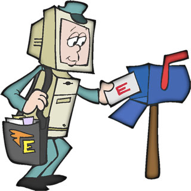 crear
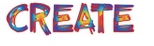 enviar
[to create, creating]
[to send, sending]
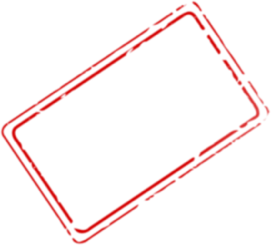 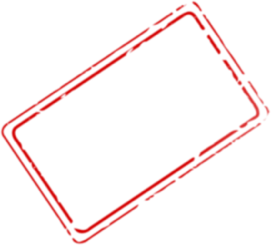 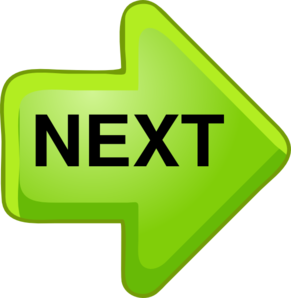 to leave, leaving
próximo, próxima
to publish, to post (online)
publicar
‘Dejar’ often means to leave someone or something in a place (e.g. dejar el dinero en la mesa).
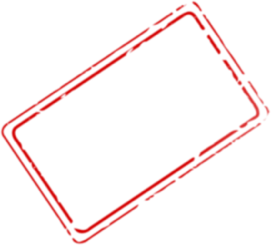 to cover, covering
cubrir
dejar
[Speaker Notes: Timing: 4 minutes (two slides)

Aim: to introduce and embed new vocabulary; to revisit two previously taught vocabulary items

Procedure1. Pupils either work by themselves or in pairs, reading out the words and recapping their English meaning (1 minute).2. Then the teacher removes the English words or pictures (one by one) and they try to recall the English orally (chorally), looking at the Spanish (1 minute).3. Then the Spanish meanings are removed (one by one) and they to recall them orally (again, chorally), looking at the English (1 minute)4. Further rounds of learning can be facilitated by one pupil turning away from the board, and his/her partner asking him/her the meanings (‘Cómo se dice X en español?’).  This activity can work from L2  L1 or L1  L2.

Note: ‘próximo’ and ‘cubrir’ are two of the words from this week’s revisited vocabulary sets. They are included here for further consolidation.]
Vocabulario (2/2)
hablar
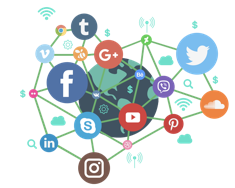 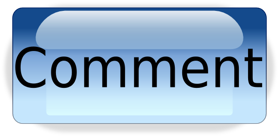 el comentario
la red
[network]
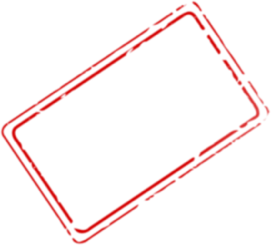 ayer
to divide, dividing
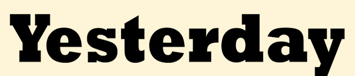 dividir
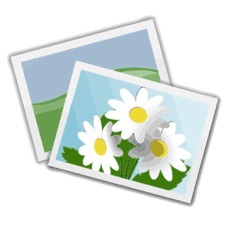 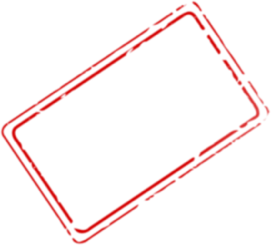 La foto is a feminine word despite ending in –o (la foto is short for ‘la fotografía’).
la foto
poco, poca
little, few
[photo]
[Speaker Notes: Continuation of previous activity.
Note: ‘dividir’ is one of the words from this week’s revisited vocabulary sets. It is included here for further consolidation.]
mucho | poco
gramática
Mucho and poco can be both adjectives and adverbs.
When they are adverbs, the –o ending doesn’t change.
Estudio mucho.
I study a lot.
“I study little” is quite formal English. We tend to say “I don’t study much”.
Estudio poco.
I study little (don’t study much).
When they are adjectives, they need to agree in gender and number with the noun that they refer to.
Estudio muchas cosas.
I study a lot of things.
I study little (don’t study much) geography.
Estudio poca geografía.
[Speaker Notes: Timing: 2 minutes

Aim: to highlight how ‘mucho’ and ‘poco’ may either be adverbs or adjectives; to show how this affects the rules for gender and number agreement.

Procedure1. The teacher goes through the explanation with students, eliciting the Spanish where possible.

Note: Students recently encountered the near-cognate ‘geografía’ [3847] in 8.1.2.6, along with other words with the suffix –ía.]
-ar verbs: 1st person singular (present)3rd person singular (preterite)
gramática
Remember that in Spanish the –ar verb endings change depending on who the verb refers to.
The –o and –ó verb endings look similar, but sound different! Listen to which syllable is stressed:

	Publico     I post (online) / I publish
	Publicó     s/he or it posted/published
They also depend on when the action takes place.
–o
To mean ‘I’ in the present, remove –ar and add _____.
I publish, I post
I create
Publico = _______________
Creo = _________.
1
To mean ‘s/he’ or ‘it’ for a completed action in the past, remove –ar and add –ó (with accent!).
2
envió
Enviar
envi
(s/he or it sent)
[Speaker Notes: Timing: 2 minutes

Aim: to recap 1st  person singular form of present tense for –ar verbs (-o) and introduce the 3rd  person singular (-ó)

Procedure:
Go through the grammar explanation with students, revealing each new sentence on a mouse click.]
Cómo pronuncias los verbos? Luego, escucha la pronunciación.
¡A pronunciar!
hablar
¿Qué significa cada verbo?
I take, I drink
5
tomo
1
creo
I create
s/he or it presented
presentó
publico
6
2
I publish
I teach
enseño
7
3
dejó
s/he or it left
Envío (I send) needs an accent to make ‘io’ into two separate syllables. Then the stress can fall on the í as penultimate syllable.
8
s/he or it started
4
empezó
envío
I send
[Speaker Notes: Timing: 3 minutes

Aim: to practise pronunciation of –ar verbs in 1st person singular present and 3rd person singular preterite; to consolidate understanding of the meanings of the verbs, including how they vary according to the verb ending.

Procedure:
Students read each word aloud.
The teacher plays each recording to give feedback to students.
Students translate each verb orally into English. This can be done item by item, after focusing on the pronunciation.]
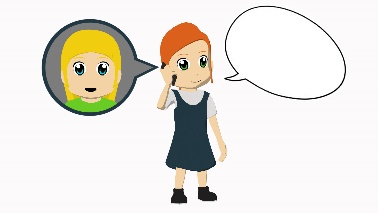 Lucía hace preguntas sobre tecnología
leer
Es Lucía (‘yo’) en el presente o Daniel (‘él’) ayer?
Luego, elige la respuesta correcta.
1. ¿Cuándo usó el ordenador?
a) En realidad no, solo pocas.
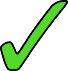 f
b) Seis, aunque ella no tiene móvil ahora.
a
2. ¿Publicó muchas fotos?
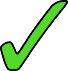 3. ¿Por qué siempre paso mucho tiempo en las redes sociales?
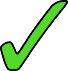 c) En mi página Instagram.
e
4. ¿Cuántos mensajes de texto envió a Virginia?
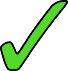 d) El cine español.
b
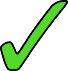 5. ¿Dónde dejo un comentario?
e) Pues ¡porque son divertidas!
c
6. ¿Qué tema presentó en la clase online?
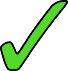 f) Ayer.
d
[Speaker Notes: Timing: 7 minutes

Aim: To consolidate the contrast between 1st person singular present and 3rd person singular past through reading. To practise question words.

Procedure:
Students read each question and decide whether the question refers to ‘I’ or ‘he’.
Students read each possible answer and match it up with the corresponding question.]
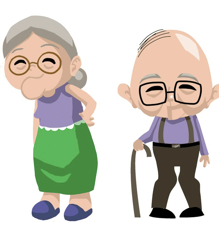 Rafaela y Noel van a clases para aprender a usar la tecnología.
escuchar
Escucha a Rafaela. ¿Es Rafaela (‘yo’) en el presente o Noel (‘él’) ayer?
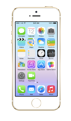 Escribe la actividad en inglés.
Luego, escribe el verbo en español.
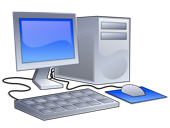 1
created a webpage with games
creó
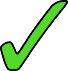 2
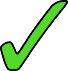 post photos of the coast on Facebook
publico
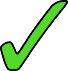 3
leave few comments on social networks
dejo
4
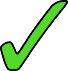 sent an email about a party
envió
5
compró
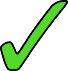 bought a computer (in order) to learn at home
6
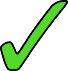 teach how to send emails
enseño
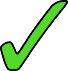 7
busco
look for information on the internet
8
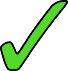 necesitó
needed help (in order) to print cinema tickets
[Speaker Notes: Timing: 8 minutes

Aim: To consolidate understanding of the difference between 1st person singular present and 3rd person singular preterite through listening.

Procedure:
Ensure the rubric is clear and students understand the details of the scenario and the task.
Students write 1-8 and ‘yo’ or ‘él’ depending on the verb they hear, and the Spanish verb.
On 2nd listening they write the English for each activity.
Feedback is animated to appear on mouse clicks.

Transcript
Creó una página web con juegos.
Publico fotos de la costa en Facebook.
Dejo pocos comentarios en las redes sociales.
Envió un correo sobre una fiesta.
Compró un ordenador para aprender en casa.
Enseño cómo enviar correos electrónicos.
Busco información en internet.
Necesitó ayuda para imprimir unas entradas de cine.]
Socialising (on and offline)
Contrasting past and present events
-ar verbs in 3rd person singular preterite (-ó)SSC [z] revisited
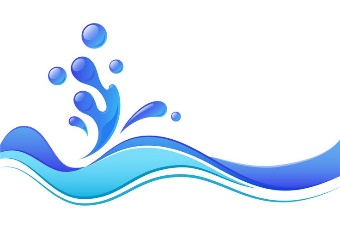 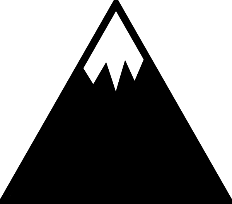 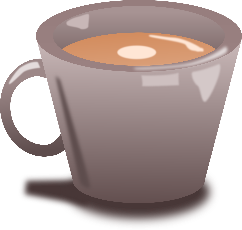 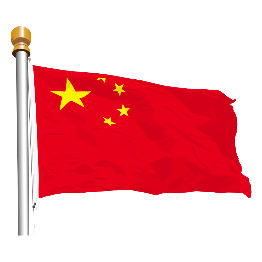 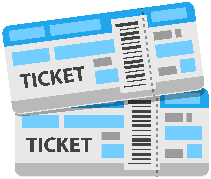 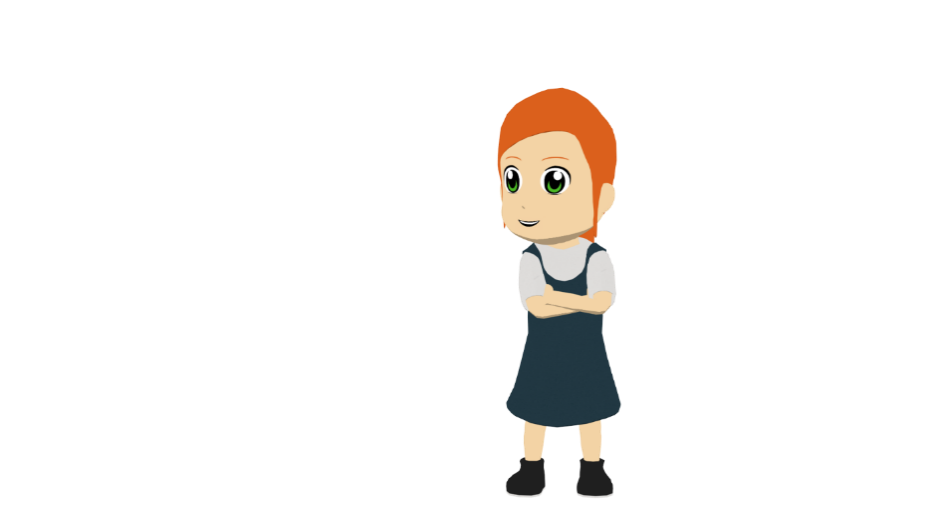 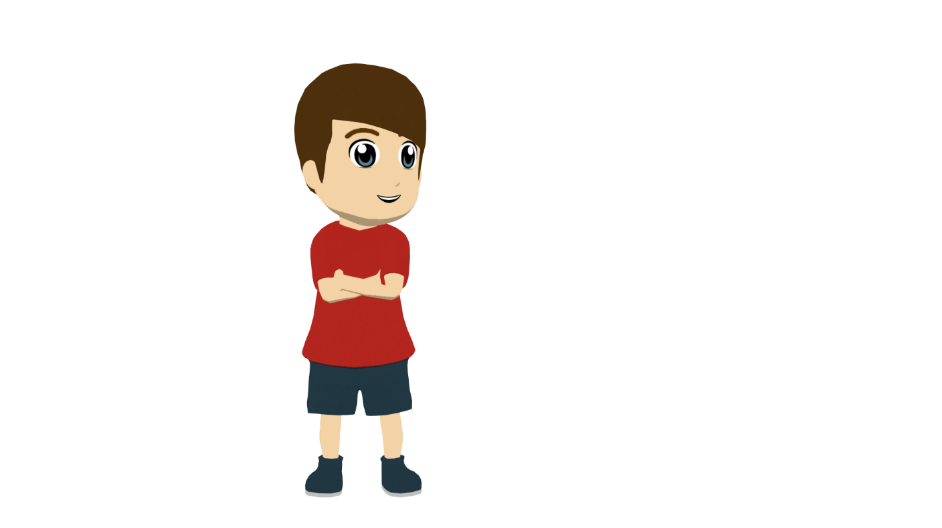 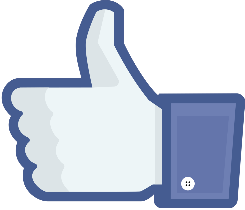 Y8 Spanish
Term 2.1 - Week 1 – Lesson 30
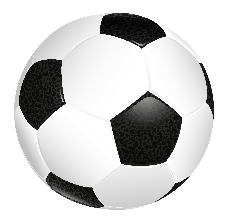 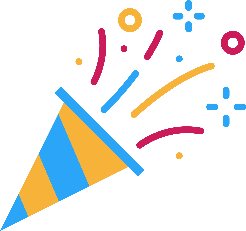 Amanda Izquierdo / Nick Avery / Rachel HawkesArtwork: Mark Davies
Date updated: 15.02.24
[Speaker Notes: Note: all words (new and revisited) in this week of the SOW appear on all three GCSE wordlists, with the following exceptions:i) AQA list does not have dividir, repartir, tapaii) Edexcel list does not have costo, cubrir, dividir, lado repartir, tapaiii) Eduqas/LDP list does not have costo, tapa.

Artwork by Mark Davies.  All additional pictures selected are available under a Creative Commons license, no attribution required.
Native teacher feedback provided by Blanca Román.

Learning outcomes (lesson 2):
Consolidation of -ar verbs in 3rd person singular preterite (-ó) 
Consolidation of –ar verbs in 1st person singular person (-o)
Consolidation of adverbs of position with ‘del’ and ‘de la’
Consolidation of SSC [z]  

Word frequency (1 is the most frequent word in Spanish): 
New vocabulary: crear [239]; publicar [453]; dejar [86]; enviar [704]; el comentario [497]; la foto [882]; la red [744]; ayer [617] poco [76]; lado [215] encima [1140]
Note: ‘lado’ and ‘encima’ are introduced in lesson 2

Vocabulary to revisit:
Y8 1.2.5: van [ir-33]; país [109]; café [961]; cine [952]; costa [896]; para² [16]; tomar² [133]; presentar [235]; enseñar [610]; tema [240]; pronto [376]; próximo [466]
paseo [2126]; compra [1162]; tapa [3645]; copa [1514] 

Y8 1.1.7: permitir [218]; decidir [368]; dividir [1385]; cubrir [611]; repartir [2161]; fiesta [796]; canción [982]; bebida [2787]; costo [1707]; juego [409]; incluso [336]; fuerte² [435]

The frequency rankings for words that occur in this PowerPoint which have been previously introduced in LDP resources are given in the LDP SOW and in the resources that first introduced and formally re-visited those words. 
For any other words that occur incidentally in this PowerPoint, frequency rankings will be provided in the notes field wherever possible.

Source: Davies, M. & Davies, K. (2018). A frequency dictionary of Spanish: Core vocabulary for learners (2nd ed.). Routledge: London]
Escribe las palabras en español. 
¿Cuántas palabras tienen la SSC [z]?
escribir
3
Fonética (1/3)
[1/3]
[maybe]
[effort]
[you go, are going]
[to start, starting]
uizás
mpezar
e_______
as
v____
q_____
e_______
sfuerzo
[Speaker Notes: Timing: 1 minute per slide (3 slides)

Aim: To revise SSC knowledge and practise vocabulary at the same time.

Procedure:1. Working in pairs, students try to recall the words and write them down. All have been previously taught as vocabulary items in the Y7 and Y8 SoWs.
2. Students decide how many words contain the SSC [z]. 
3. As all of the distractor items contain the SSC [s], the activity is also an opportunity to highlight the fact that [z] and [s] may either sound the same or different, depending on where the Spanish speaker is from. 
This should already be known to students from lesson 1 of the same resource and from other activities in the Year 7 scheme of work, so it is an opportunity for consolidation.]
Escribe las palabras en español. 
¿Cuántas palabras tienen la SSC [z]?
escribir
2
Fonética (2/3)
[journalist]
[interview]
[sadness]
[reason]
e_________
ntrevista
risteza
azón
eriodista
r______
t____
p_______
[Speaker Notes: [2/3]]
Escribe las palabras en español. 
¿Cuántas palabras tienen la SSC [z]?
escribir
4
Fonética (3/3)
[nature]
[embarassment]
[head]
[March]
aturaleza
n______
arzo
c______
m____
abeza
ergüenza
v__________
[Speaker Notes: [3/3]]
hablar
¿Cómo se dice…?
7
1
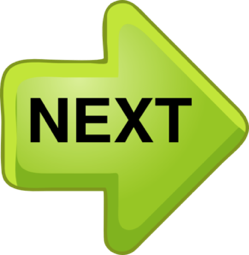 4
[to hand out, share out]
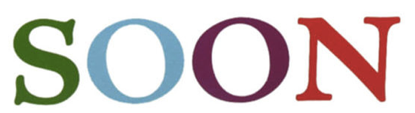 ¿Cómo se dice…?

to go shopping (for fun)

2. to go shopping (e.g. for groceries)
pronto
repartir
r________
p___________
próximo, próxima
p___________
ir de tiendas
2
5
8
[a purchase]
[to take, to drink]
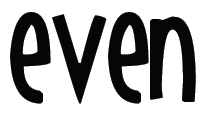 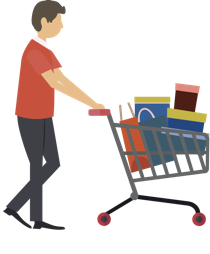 ir de compras
compra
una c________
incluso
i_______
tomar
t________
[an outing]
3
9
6
[to cover, covering]
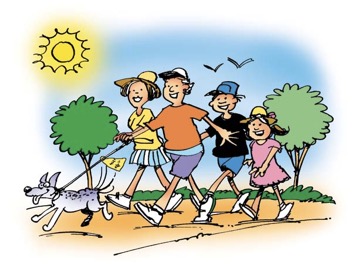 [lid, cover]
cubrir
c_______
tapa
la t_______
paseo
un p_______
[Speaker Notes: Timing: 5 minutes

Aim: To improve recall of previously taught vocabulary

Procedure:  
Students look at the prompt and complete the word in Spanish.

Note: teachers can also elicit from students the other meaning of ‘tapas’ in Spain, including how to say ‘to go for tapas’. This was covered in the lesson where the vocabulary was first presented.]
Saying what ‘I’ do vs what ‘s/he’ did -ar verbs in the present and preterite
gramática
Remember that Spanish -ar verb endings change depending on who the verb refers to.
The verb ending also depends on when the action takes place.
–o
To mean ‘I’ in the present with an –ar verb, remove –ar and add _____.
I leave
I send
Envío = _________.
Dejo = _____________.
To mean ‘s/he’ or ‘it’ for a completed action in the past, remove –ar and add _____.
–ó
publicó
publicar
public
(s/he or it posted)
[Speaker Notes: Timing: 2 minutes

Aim: to recap 1st  person singular form of present tense for –ar verbs (-o) and 3rd  person singular (-ó).

Procedure:
Go through the grammar explanation with students, revealing each new sentence on a mouse click.]
Talking about places and locationsUsing ‘del’ and ‘de la’ with adverbs
gramática
Remember in Spanish, you can give locations using adverbs like ‘cerca’ or ‘lejos’.
In English we use several words for this: near (to), far (from), in front (of).
Or no word: under (-), behind (-), outside (-)
You often use ‘de’ after them to refer to a person, place or thing.
Quedó con Luis lejos de la tienda.
S/he met up with Luis far from the shop.
I work near (to) the coast.
Trabajo cerca de la costa.
del
To refer to a singular masculine noun (e.g. el cine), change de + el to _____.
S/he met up wit Luis near (to) the cinema.
Quedó con Luis cerca del cine.
To refer to a singular feminine noun (e.g. la estación), use ‘de la’.
I work far from the station.
Trabajo lejos de la estación.
[Speaker Notes: Timing: 2 minutes

Aim: To recap the rules on ‘del’ vs ‘de la’. These were introduced in Year 7.

Procedure:
Go through the grammar explanation with students, revealing each new sentence on a mouse click.]
¿Debes usar ‘del’ or ‘de la’?
cerca (de)
near (to)
far (from)
lejos de la frontera
lejos ____________
far from the border
lejos (de)
in front of the park
delante (de)
in front (of)
delante____________
delante del parque
detrás (de)
behind the wall
behind
detrás de la pared
detrás _____________
outside the country
fuera del país
fuera _____________
fuera (de)
outside
under the chair
debajo de la silla
debajo____________
debajo (de)
under
encima (de)
on top of the table
encima ____________
encima de la mesa
on top (of)
side
to the side (of), next to
al lado (de)
el lado
next to the mobile
al lado del móvil
al lado ____________
[Speaker Notes: Timing: 5 minutes

Aim: To recap the rules on ‘del’ vs ‘de la’. To introduce new vocabulary: ‘encima de’ and ‘al lado de’.

Procedure:
The teacher elicits the Spanish for the words that are given in English.
The final two vocabulary items below the orange line (‘encima (de)’ and ‘el lado’) are new, so the Spanish appears first, and then the English translation is given. Note that ‘lado’ is introduced as ‘side’ so students are able to understand the core meaning of the word before seeing that it may be translated as ‘next to’ in the phrase ‘al lado de’.
Students translate each phrase into Spanish deciding whether to use ‘del’ and ‘de la’. The nouns were all previously taught, so their gender is not given, but this could adapted as necessary (e.g. the gender of the noun could be provided, if needed).]
Daniel habla sobre el tiempo libre
leer
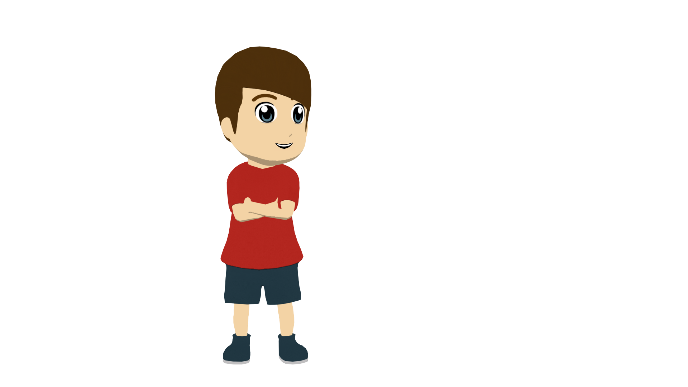 Lee las frases: ¿debes usar ‘del’ or ‘de la’? ¿Quién hace la actividad? y ¿cuándo? 
Luego, escribe el lugar en inglés.
1. Quedó con amigos delante del    / de la cine.
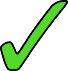 in front of the cinema
2. Generalmente dejo los deberes encima del / de la cama.
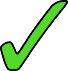 on top of the bed
3. Publicó un comentario debajo del / de la foto.
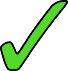 under the photo
4. Incluso trabajo en un café al lado del / de la mar.
next to / by the sea
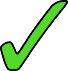 near the neighbourhood
5. Compró unas bebidas cerca del  / de la barrio.
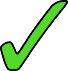 6. Disfruto el tiempo libre fuera del / de la escuela.
outside school
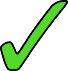 [Speaker Notes: Timing: 6 minutes

Aim: To consolidate understanding of ‘del’ vs ‘de la’ and 1st person singular present (-o) vs 3rd person singular preterite (-ó) through reading. To also consolidate understanding of vocabulary.

Procedure:1. Model number 1 as an example of all three elements of the activity.
2. Students read the sentences  and decide whether the sentence requires ‘del’ or ‘de la’.
3. They tick the correct column, depending on whether the verb refers to ‘yo – normalmente’ or ‘ella – ayer’. 
4. Finally, they write where the actions take place in English.]
Lucía también habla del tiempo libre
escuchar
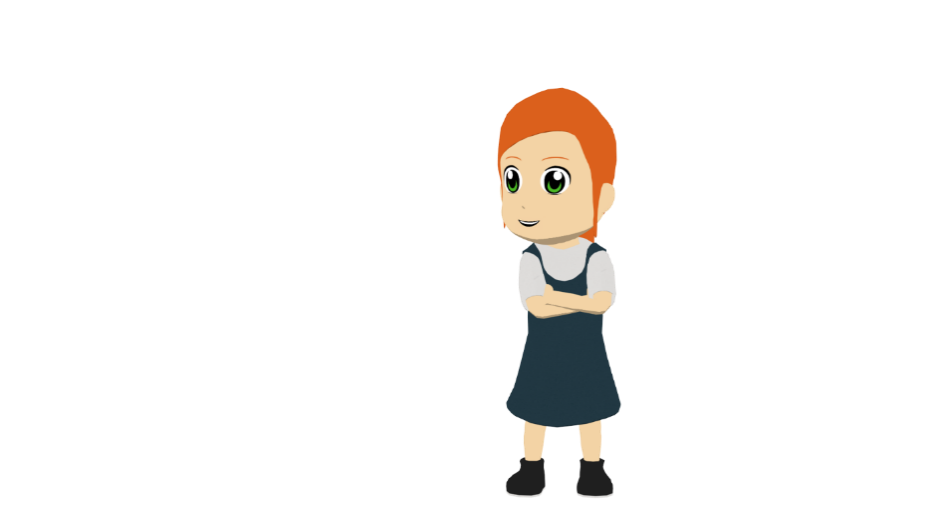 Escucha. ¿Es ‘del’ o ‘de la’? Marca la opción correcta. ¿Quién hace la actividad? y ¿cuándo? 
Luego, escribe el lugar en inglés.
playa
campo
near the beach
1
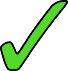 tienda
museo
2
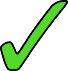 in front of the museum
montaña
café
3
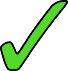 on top of the mountain
escuela
país
4
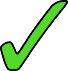 outside of school
edificio
plaza
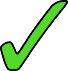 5
next to the building
[Speaker Notes: Timing: 8 minutes

Aim: To consolidate understanding of ‘del’ vs ‘de la’ and1st person singular present (-o) vs 3rd person singular preterite (-ó) through listening. To also consolidate understanding of vocabulary.

Procedure:1. Students listen to the recordings and decide which is the correct word to finish the sentence, depending on whether they hear ‘del’ or ‘de la’.
2. They tick whether the verb in the sentence refers to ‘yo – normalmente’ or ‘él – ayer’. 
3. They write in English where the actions take place.

Transcript:
1. Organizo fiestas cerca de la...
2. Compró unas entradas para un concierto delante del...
3. Pasó el sábado encima de la montaña...
4. Intento aprender chino fuera de la...
5. Jugó un partido de fútbol al lado del...]
Escribes en las redes sociales
Hablas de las actividades de tiempo libre. 
Escribe las seis frases en español.
escribir
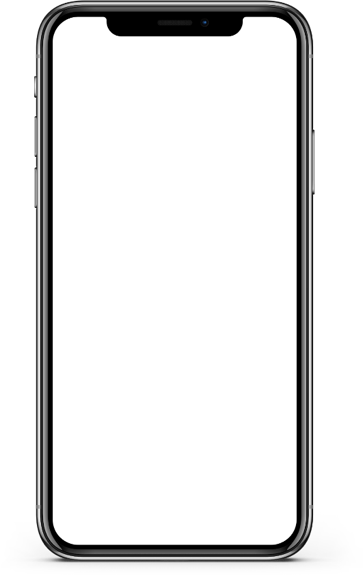 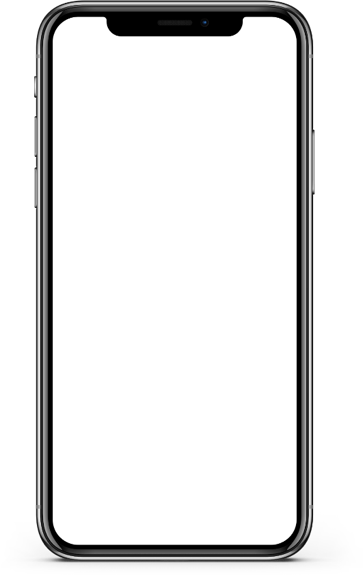 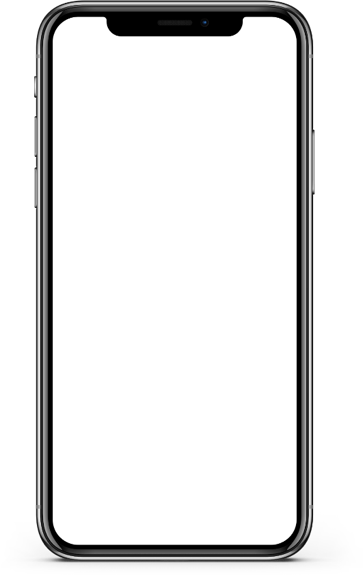 ?
?
Envío mensajes con mi móvil al lado del mar.
Creó un juego de ordenador fuera de la escuela.
?
Ayer publicó una foto de Daniel al lado del museo.
3. She created a computer game outside of school.
1. Yesterday she posted a photo of Daniel next to the museum.
2. I send messages with my mobile next to / by the sea.
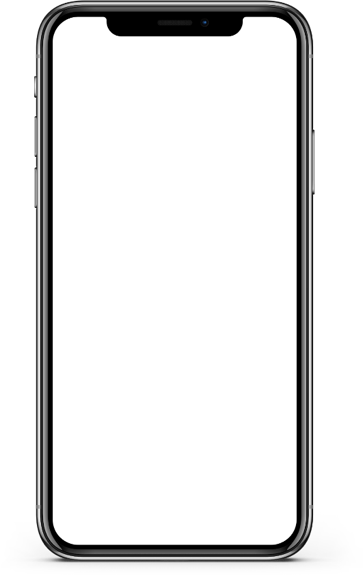 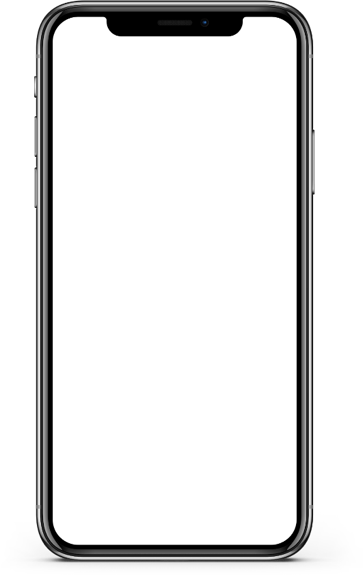 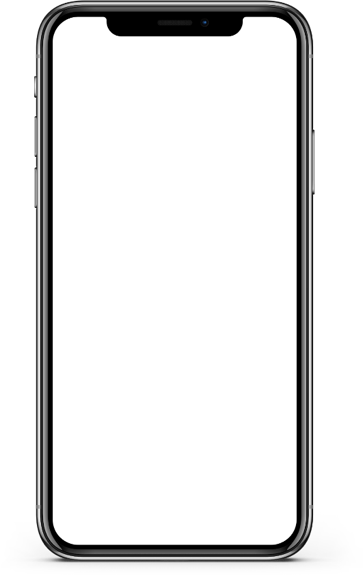 Normalmente quedo con amigos encima del edificio.
?
?
?
La semana pasada jugó un partido delante de la casa.
A veces dejo comentarios tontos en Instagram.
5. Last week she played a match in front of the house.
6. I normally meet up with friends on top of the building.
4. Sometimes I leave silly comments on Instagram.
[Speaker Notes: Timing: 8 minutes

Aim: To bring together in written production the different features practised/revisited across the two lessons: 1) new vocabulary; 2) -ar verbs in 1st person singular present (-o) vs 3rd person singular preterite (-ó); 3) adverbs of position with ‘del’ and ‘de la’

Procedure:1. Assign students as A or B. As write even numbered messages 2,4,6 Bs write odd numbered messages 1, 3, 5.
2. Answers are revealed by clicking on the box obscuring an answer. Answers can be given by students in any order.

Note: Answers are only revealed by clicking on the boxes (clicking elsewhere on the screen will take the user to the next slide).

Adaptation:For additional support students can use their language guides or KOs, as needed.For further support the teacher may want to model/elicit/work through the first or first two sentences with the whole class, using a ‘think aloud’ plus targeted questioning to clarify the key linguistic knowledge and decisions needed for this activity.]
hablar
¿Cómo se dice en español?
?
quedar
to meet up
?
to leave
dejar
?
river
el río
?
el comentario
comment
?
organizar
to organise
?
la foto
photo
?
la fiesta
party
?
jugar
to play
?
to try to
intentar
?
el partido
match
?
to learn
aprender
?
publicar
to post
?
ticket (for a venue)
la entrada
?
?
la montaña
mountain
theatre
el teatro
[Speaker Notes: OPTIONAL
A quick ’knowledge check’ slide ahead of the final paired speaking/listening activity. This may or may not be needed, depending on the group. It doesn’t include the adverbs of position as these have already received a thorough revisiting in the same lesson.

Timing: 1 minuteAim: to revisit vocabulary in preparation for the speaking activity, if necessary.Procedure:
The teacher asks students to say the words on the board in Spanish. 
The teacher clicks reveal the word.]
hablar / escuchar
Las actividades de Lucía el domingo pasado no están en orden*.
Persona A: decide el orden de las actividades, luego habla con un/a compañero/a. 
Persona B: escucha y escribe los números en el orden correcto, según tu companera/a.
1
2
3
4
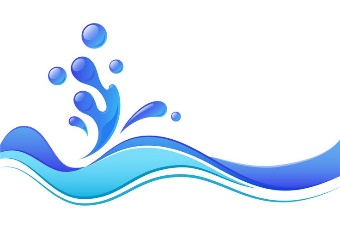 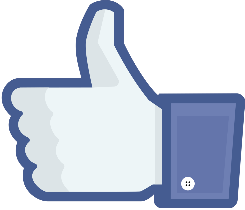 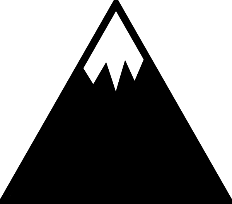 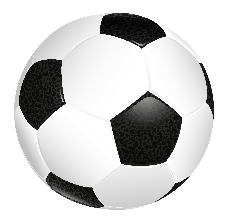 [left comments below the photo on Facebook]
[posted a photo of a friend on top of the mountain]
[played a match outside the park]
[met up with friends next to the river]
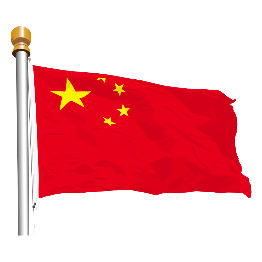 7
5
6
8
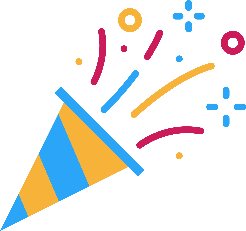 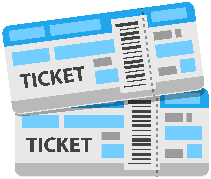 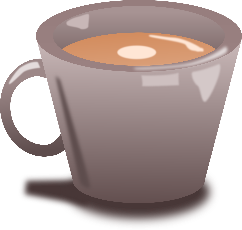 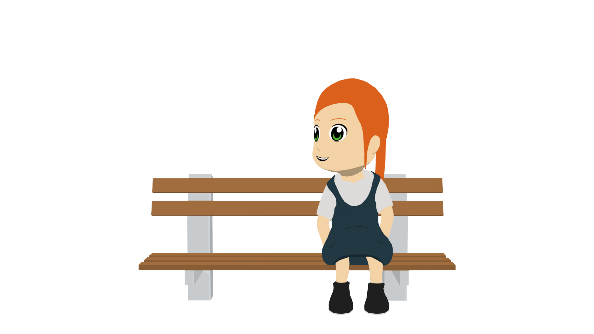 [bought tickets for a concert next to the theatre]
[tried to learn Chinese outside school]
[organised a party far from the city]
[worked in a café behind the bank]
*order
[Speaker Notes: Narration activity (no printing needed) [1/2]

Timing: 10 minutes

Aim: to practise 3rd person singular preterite (–ó), adverbs of position and del/de la in oral production. To use the language in a slightly freer, more creative way.

Procedure:
Student A writes down the numbers 1-8 in any order without showing these to his/her partner. 
Student A then reads out the 8 activities in this same order. 
Student B listens and writes the number of the card that s/he sees. 
The two students then compare answers to check that student B correctly understood the sequence of events.
Students swap roles. Student B does the same, but this time describes Daniel’s Sunday (see next slide). In this set of cards, six of the eight prompts have been slightly altered to vary the language used. 

Notes: 
Unlike previous activities, this task does not seek to force students to decide between one verb ending and another (all prompts aim to elicit the –ó ending). This is typically what a short narration would involve, so there is a move here towards more ‘real-life’ language use in the production activity. The task still involves a challenge since students need to consider whether to use ‘del’ or ‘de la’ after the adverb and have to the recall other vocabulary items seen in the preceding activities.
Should teachers wish to further increase the level of difficulty for a higher-ability group, the listener could be required to listen and take notes, rather than look at the board. This would require printing, however, so that only student A can see the cards.
The teacher may need to make explicit the possessive meaning of ‘de Lucía’ in the title as this hasn’t been taught yet.]
hablar / escuchar
Las actividades de Daniel el domingo pasado.
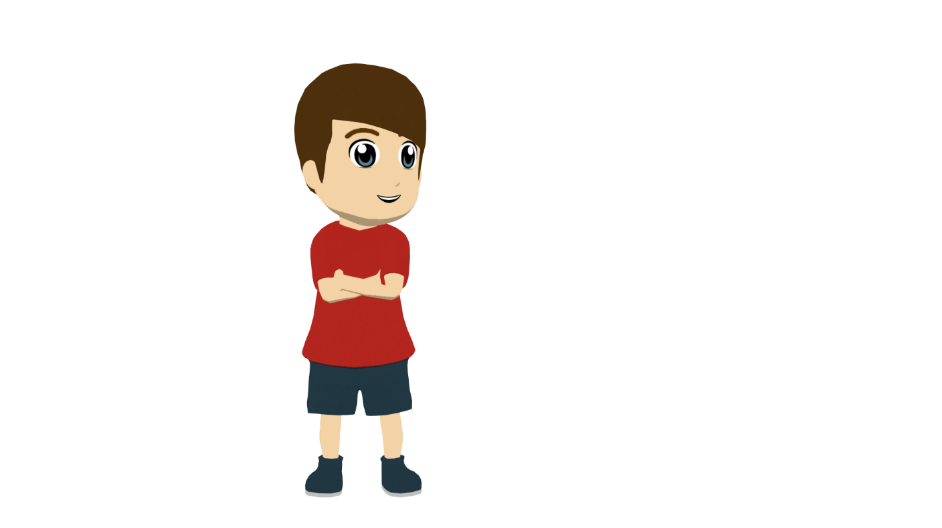 1
2
3
4
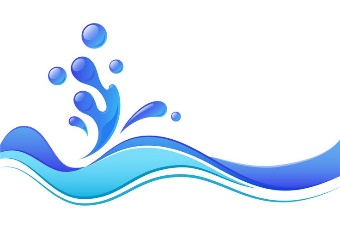 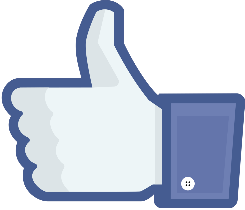 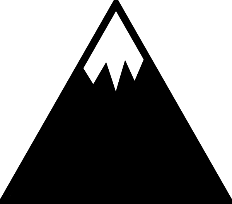 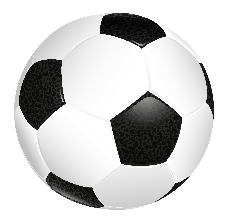 [left comments below the photo on Facebook]
[posted a picture of a friend next to the river]
[met up with a friend near the mountain]
[played a match far from the centre]
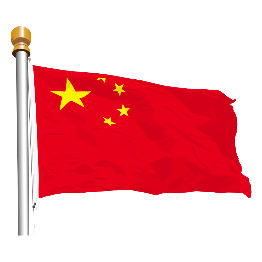 7
5
6
8
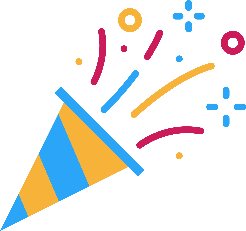 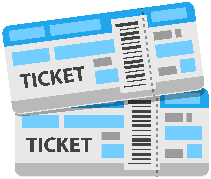 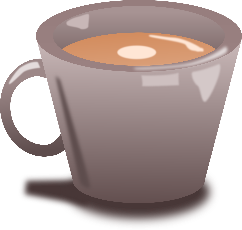 [bought tickets for a concert on top of the museum]
[tried to learn Chinese outside school]
[worked in a café in front of the school]
[organised a party near the beach]
[Speaker Notes: [2/2]]
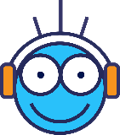 Deberes
Vocabulary Learning Homework (Y8 Term 2.1 Week 1)
Audio file
Student worksheet
In addition, revisit:		Y8 Term 1.2 Week 6				Y8 Term 1.2 Week 1
[Speaker Notes: The answer sheet for the Y8 vocabulary learning HW is here: https://rachelhawkes.com/LDPresources/Yr8Spanish/Spanish_Y8_Term1ii_Wk5_audio_HW_sheet_answers.docx 

Notes:
i) Teachers may, in addition, want to recommend use of a particular online app for the pre-learning of each week’s words.ii) Quizlet now requires parental involvement / registration / permissions for users below the age of 13, so it is perhaps most suitable for Y9 – 11 students.iii) Language Nut hosts LDP vocabulary lists and these are free for schools to use, though there is a registration process.  One benefit is that all of the student tracking data that Language Nut offers  are also available to schools that use the LDP lists for practice. Perhaps this makes it a good option for Y7/8.
iv) There are other free apps, and new ones are always appearing. Teachers have told us that they are currently using:Flippity, Wordwall (where using previously-created activities is free).
v) Gaming Grammar has been acquired by Language Nut.  Its original content should still be available to teachers and much of it is appropriate for Y8 learners.  This week: Verbs: 3rd person present & past tense in the ‘Verb agreement (past)’ menu]